MY CHILDREN!
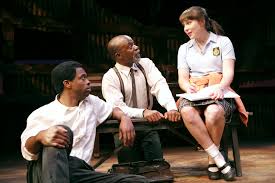 MY AFRICA!   
by Athol Fugard
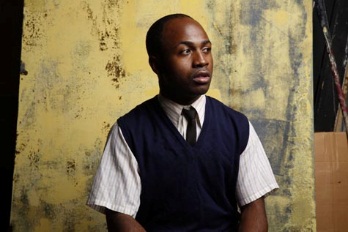 ACT 1
By the end of this session you should…

be able to identify the elements in a drama

link these elements to THIS drama

have a good understanding of how these elements make up ACT 1
2
Let’s get started…
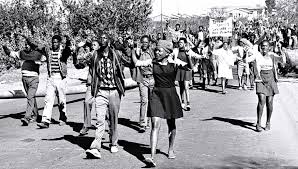 SA apartheid 1984/1985
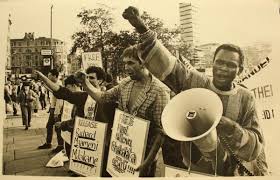 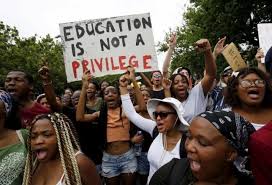 Background and  setting
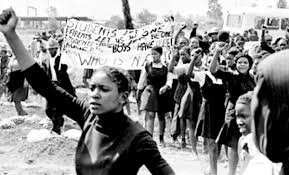 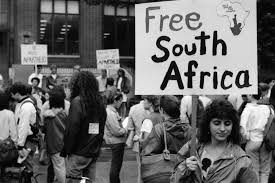 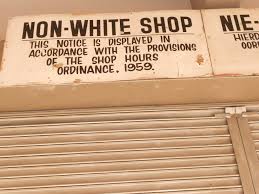 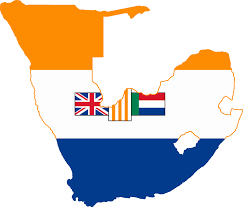 3
4
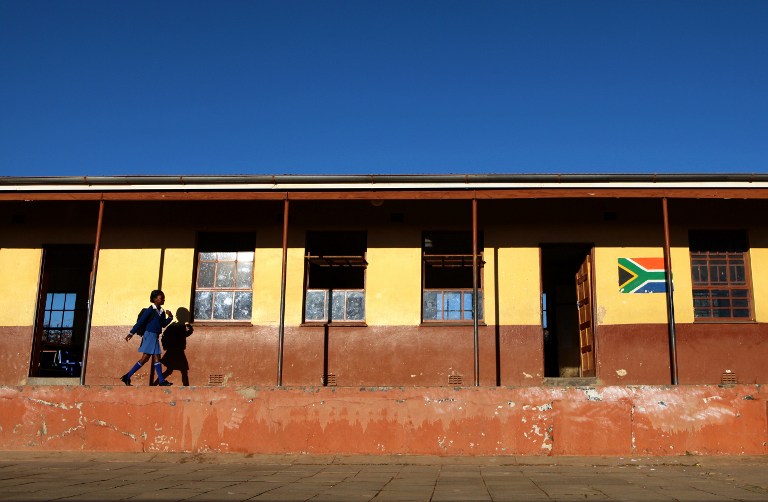 5
Characters
Mr Myalatya (Mr M)

Isabel Dyson 

Thami Mbikwana
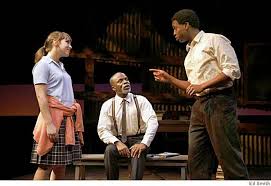 6
PLOT
The storyline: 
exposition (debate) 

Rising Action (One character rebels and resigns from quiz competition.  Ringleaders of the boycotts are exposed)
climax (Someone is killed)
dénouement (final solution) (Two remaining characters meet.)
Conclusion (The promise)
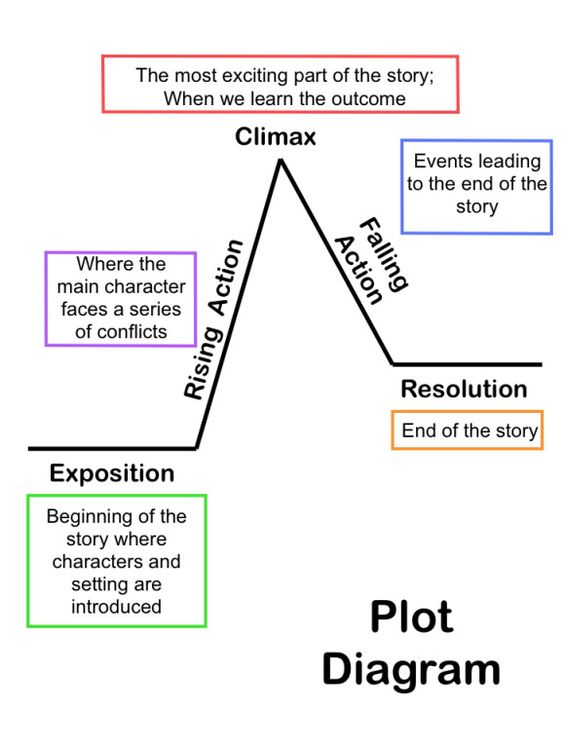 7
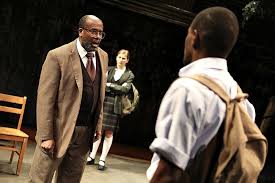 CONFLICT
VASTLY DIFFERING OPINIONS or POINTS OF VIEW
8
The value of education
The message:  What  lessons are conveyed by the characters and the action in the drama?
THEMES
The Generation Gap
The effects of an unjust society
Privilege and Poverty
COMMUNICATION VS VIOLENCE
FRIENDSHIP
9
ACT 1:1
10
ACT 1:1…
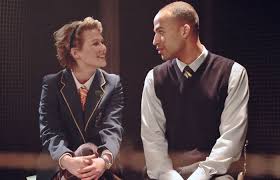 11
ACT 1:1…the last bit
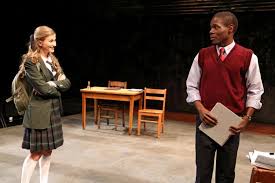 12
ACT 1:1…seriously the last bit of this scene
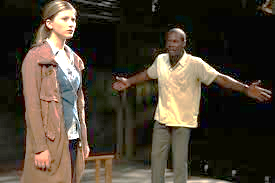 13
What do we learn about her? What does she learn about herself?
What THEMES does she expose?
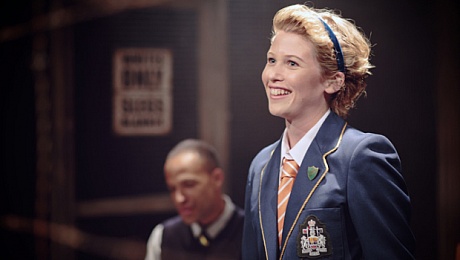 What do we, as audience know about her character now?
ACT 1:2
A monologue — is a speech given by a character to another character or the audience.
ISABEL’S MONOLOGUE
14
ISABEL’S MONOLOGUE 
CONTRASTS Brakwater (where Zolile High School is) TO Camdeboo
What she ‘was made to believe was out there’ for her – was only a ‘fraction’ ‘of what it could be’ 
    (prejudice- racism – apartheid)
After her visit to Zolile High School – she  ‘discovered a new world!’
Discuss what you think Isabel hopes to learn from this ‘new world’ that she has discovered.
15
ACT 1:3
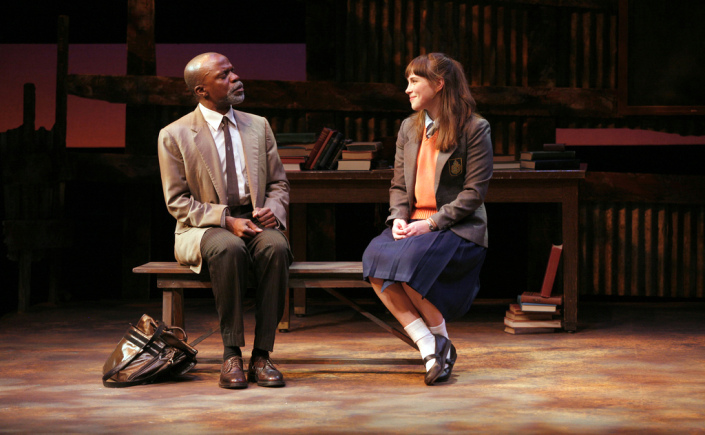 Mr M’s character revealed. How?
SETTING?
Which characters?
Mr M  calls Isabel ‘MS Dyson’ at first.
PLOT:  Purpose of visit?
Themes: Reminds audience about apartheid setting.
16
Believes that knowledge and education have the power to bring about change
MR M’S MONOLOGUE
CONFUCIUS
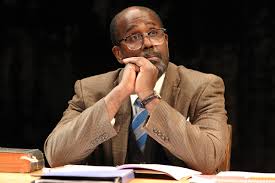 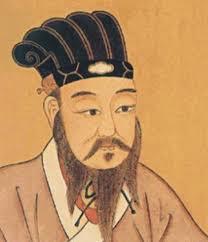 ACT 1:4
was a Chinese philosopher. 
He is considered to be the first teacher.
His life = THE CLASSROOM and THE BACK ROOM (of Rev Mbopa’s house, next to Anglican church)
17
METAPHOR
compares
TO ANIMALS IN A ZOO – ‘a mad zoo of hungry animals’
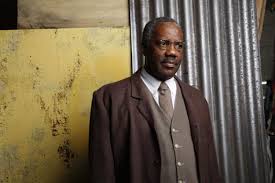 HIS EMOTIONS
DESPAIR
HOPE
HATE
His emotions need to be satisfied – in the same way animals need to be fed – that’s why he became a teacher.  Teaching – hope – better future.
18
ACT 1:5
IT’S VERY, VERY, VERY, VERY LONG…
and CRUCIAL to plot development, exposing themes, revealing characters…
Practise for the quiz reveals…
19
20
Explain why Thami is able to relate to the themes in the poetry of these poets.
Hint:  Remember SETTING of this drama?
21
Isabel –Thami’s relationship with Mr M
According to Thami –
Mr M blind and deaf to what is going on in reality
Ideas are outdated
Mr M -regards removal of statues as ‘vandalism’ 
‘acts of lawlessness’
 he has ‘constructive alternatives’ to revolution
CONFLICT:
THAMI VS
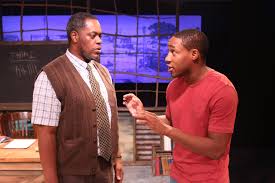 22
Explain Thami’s reluctance to share his true feelings with Mr M, the way he does with Isabel.
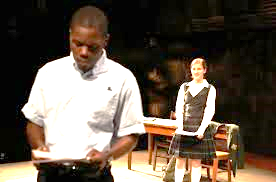 Is it due to the role of tradition and culture or is it the generation gap?
23
THAMI’S MONOLOGUE
ACT 1:6
Thami, in his own words, EXPLAINS his socio-political development, from young boy to where he is at this point in the drama
The reality of the struggles of daily life
Oom Dawie’s influence
Bantu education traps and enslaves
Historic references
24
According to Thami: 
The answer is REBELLION
Whose opinion, Mr M or Thami, do you share? Give reasons for your choice.
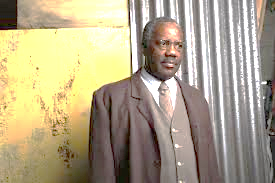 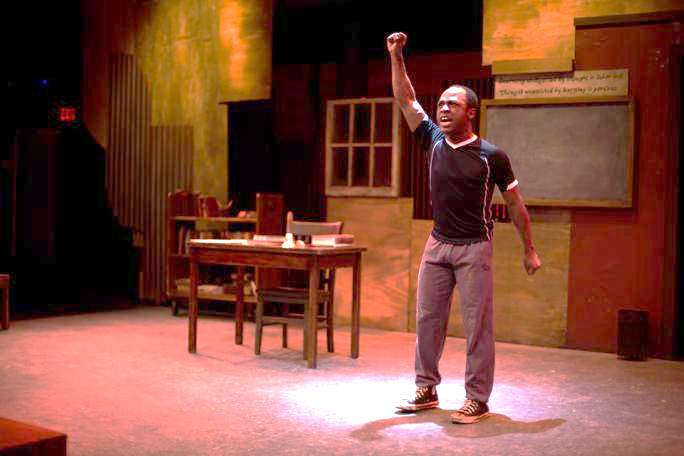 25
What have you learnt about Act 1?
1.  Discuss the importance of having knowledge of the setting to this drama, when one considers what takes place later.
2.  Three monologues in Act 1. Explain the purpose.
3.  Do you think that these 6 scenes were a good way to introduce the characters?  Explain.
26
Let’s recap:

The elements of the drama work together to form the final product – the drama we read.

THIS drama has THREE characters.

Apartheid setting of the ’80s is vital to understanding the plot.
27
Differing views of characters give rise to the central conflict.
Themes can be identified by READING BETWEEN THE LINES (what characters say/not say) – it is twisted inside the plot, setting and its characters
Plot is the unfolding of the story – characters, theme, setting come together to form a complete unit.
28